Juanes
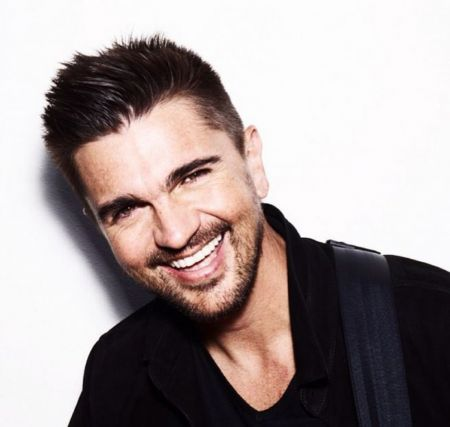 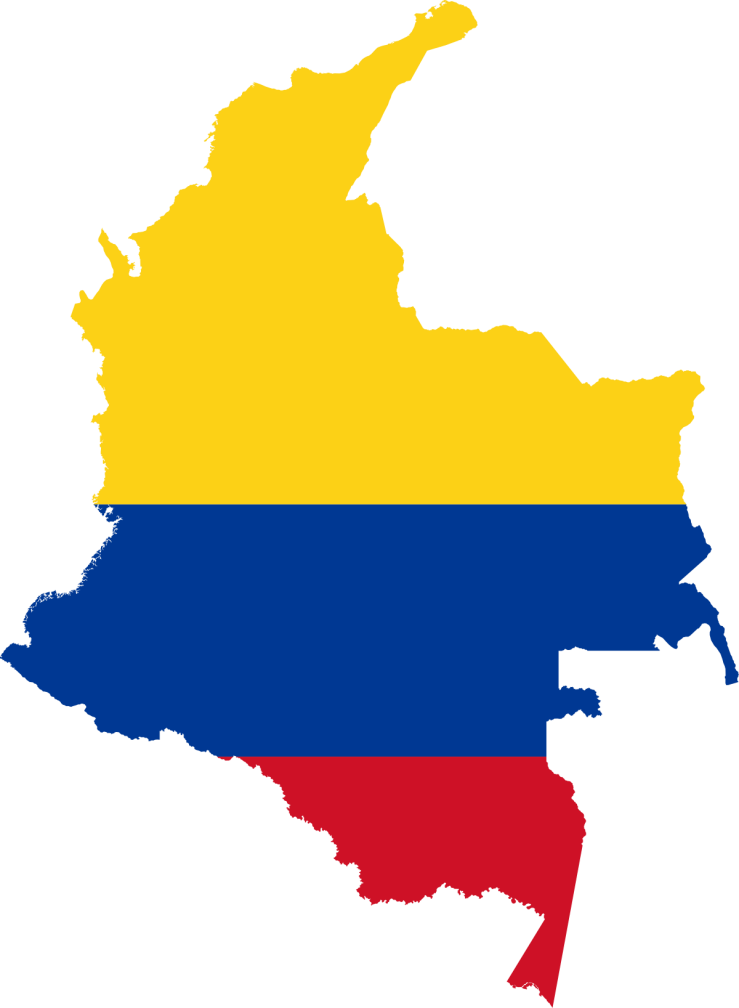 Colombia
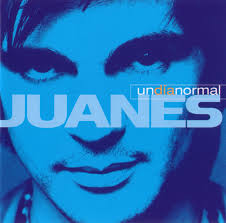 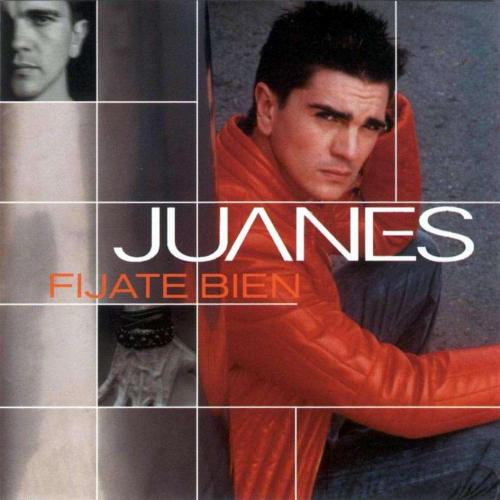 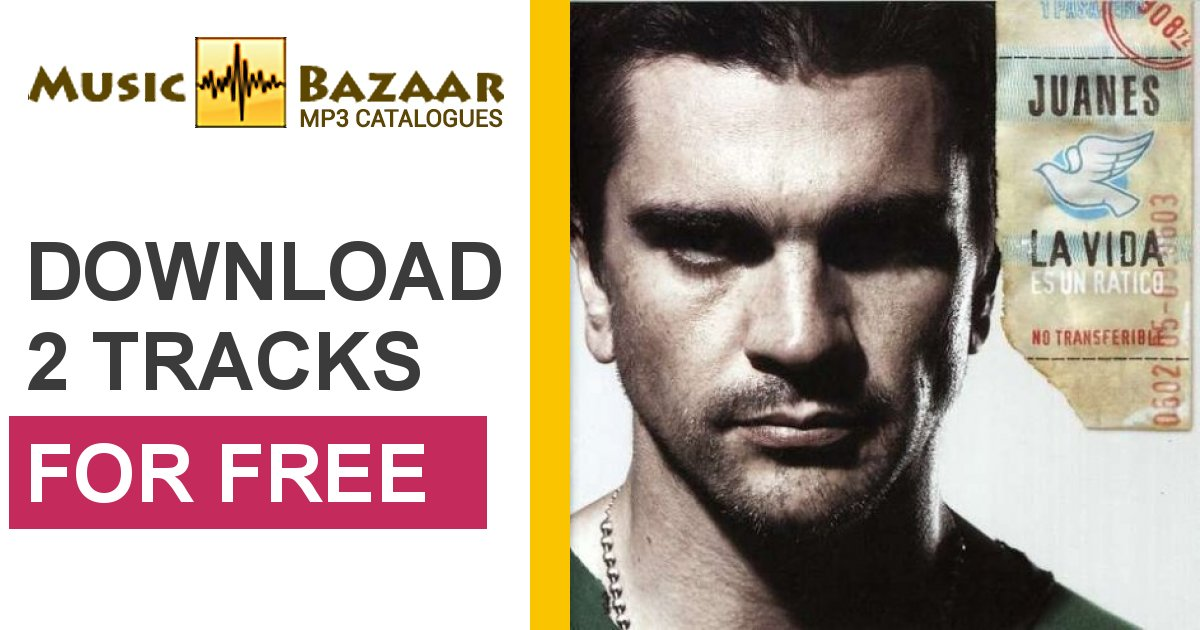 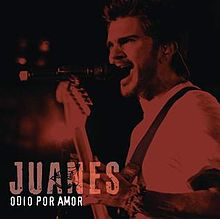 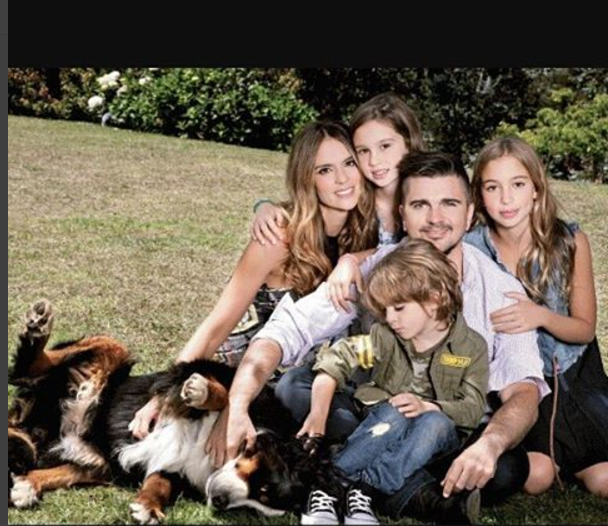 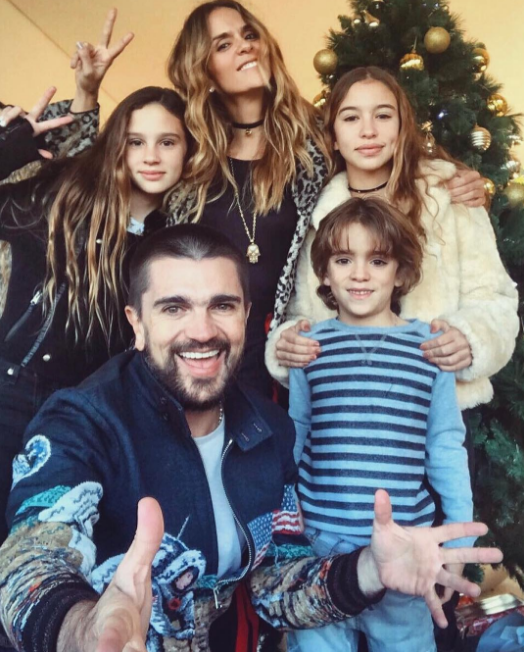 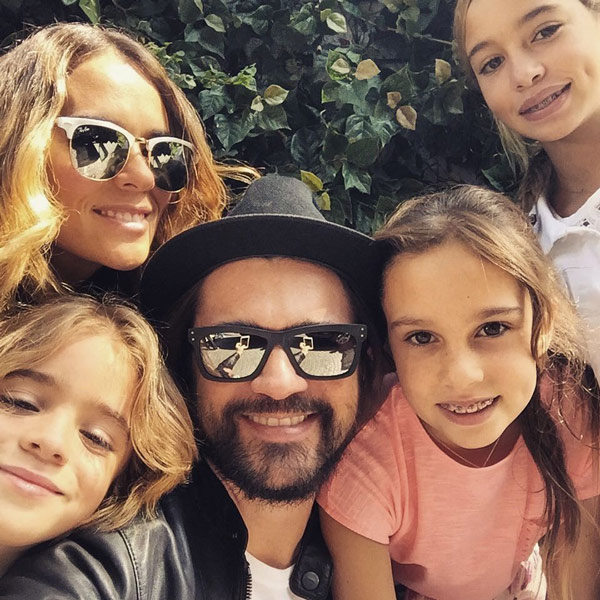 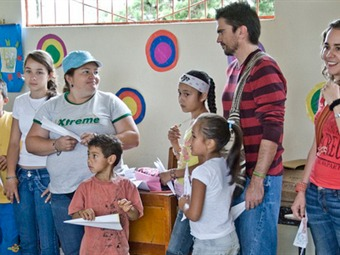 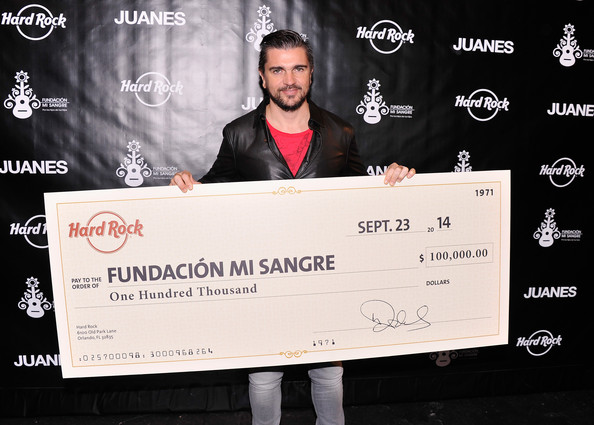 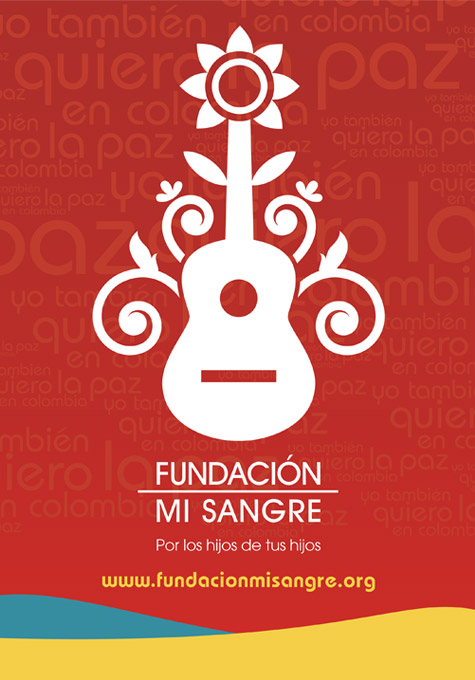 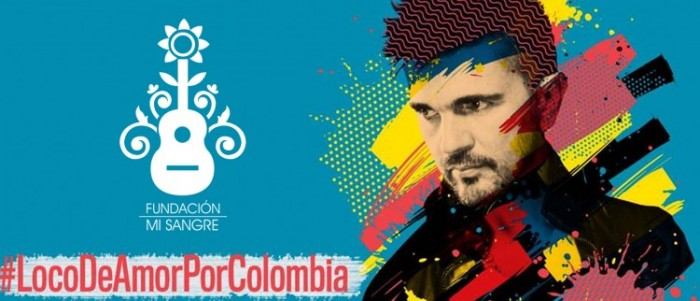 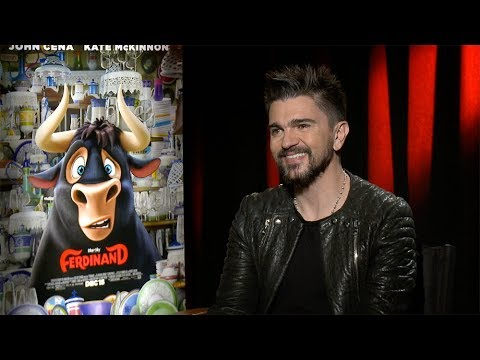 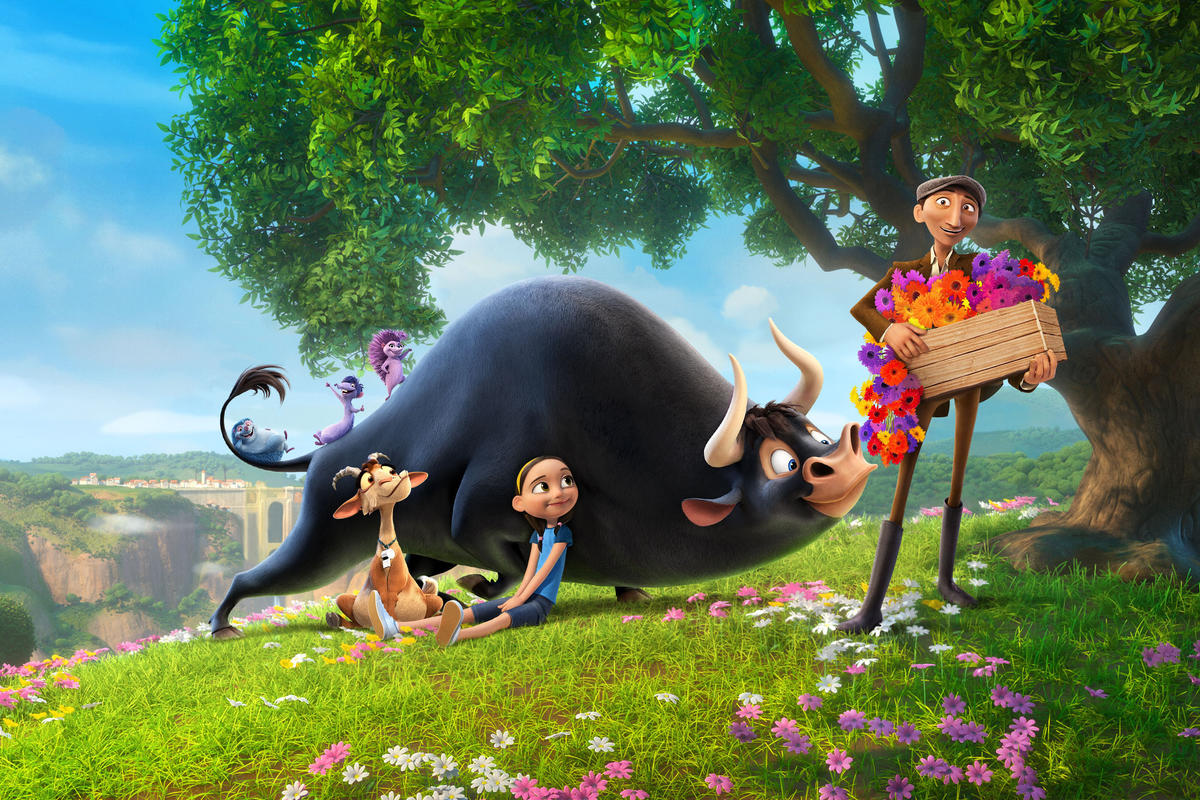 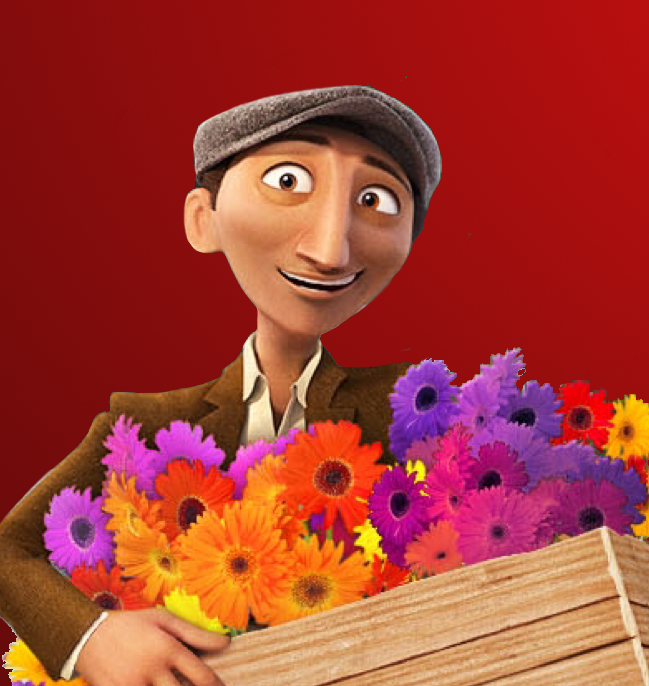